Hiding in Plain Sight
The Case for the Authenticity of an 
Alternative Portrait of the Bab
Aqa Bala’s ¾ Profile Watercolor Portrait of Bab in Haifa
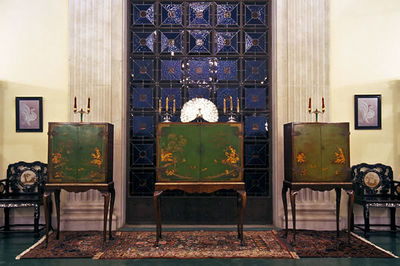 عمل كمترين اقا بالا در بلد اورمي كشيده شد سنه  ١٢۶۶
The work of the lowliest, Aqa Bala, done in the city of Urmia (in the) year 1266 [1849-50].

(Signature of the artist)
Other ¾ Profile Portraits of the Bab Begin to Appear
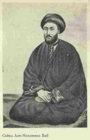 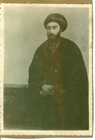 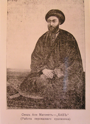 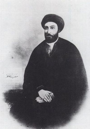 ~2013
1909/10
1982
1905
1923
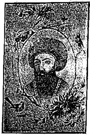 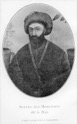 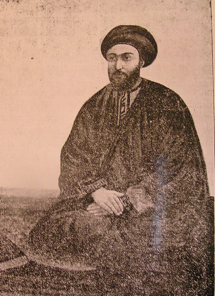 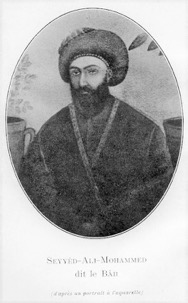 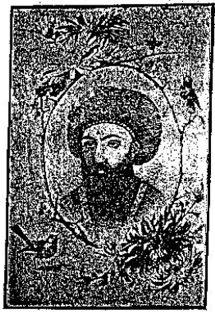 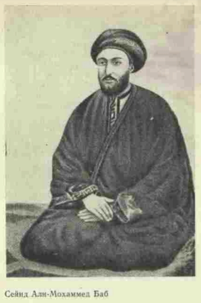 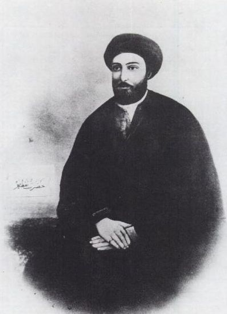 1909/10
1905
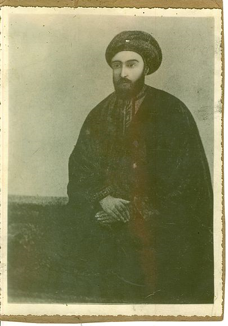 1923
1982
1982
~2013
Nicolas Subset
Atrpet Subset
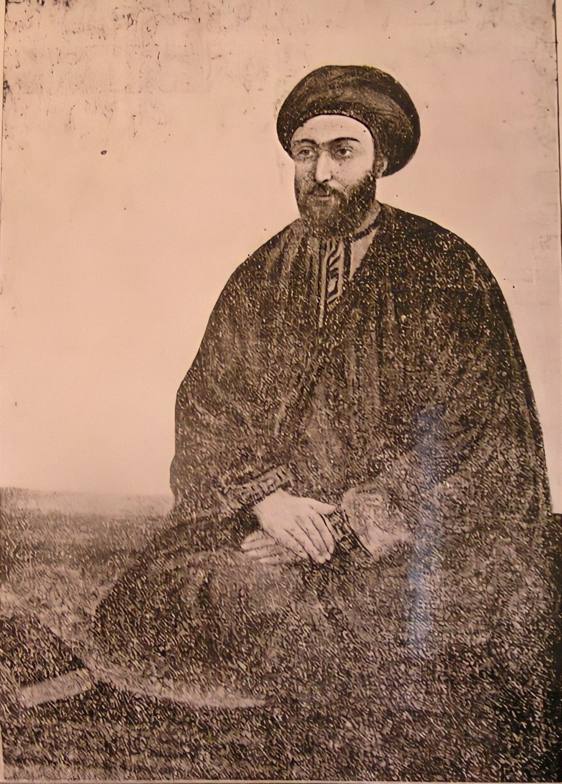 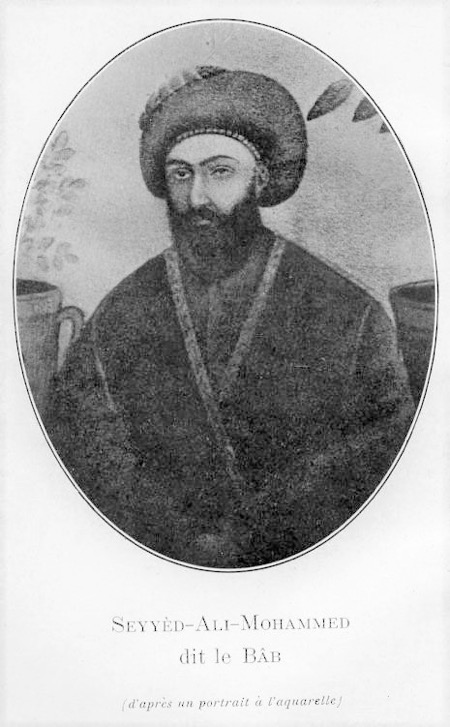 Seyyid-Ali-Mohammed called the Bab (from a watercolor portrait)
1905
May I also draw your attention to the fact that the Báb's photograph which appeared in Nicola's [sic] book "Siyyid Ali Muhammad di le Báb" many years ago is not authentic, although it presents great similarity to the original drawings of The Báb's portrait.
(Husayn Rabbani on behalf of the Guardian (signed) to the US NSA, May 1934)
Some thought that this drawing [taswir] attributed to the Primal Point is taken from the pen drawing [taswir-i qalami]. But after the pen drawing was visited in the presence of Abdu’l-Baha, it was realized that this is not a representation [timthal] of the Primal Point. Rather, that holy one is younger and more handsome than this, and his blessed turban was much smaller than this. Lately, it has become known that this is a picture [`aks] of Hajji Sayyid Kazim Rashti, the son of Aqa Sayyid Abu al-Qasim the silk merchant who was engaged in trade in Rasht. (Kawakib 1:26)
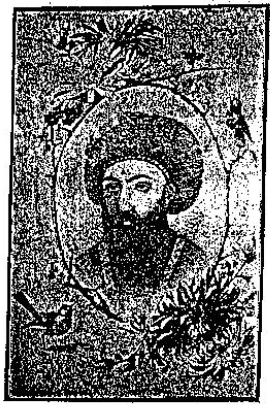 1905
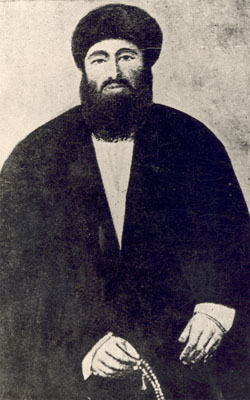 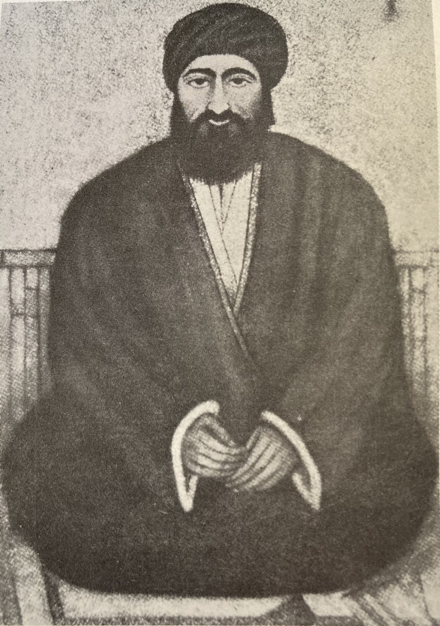 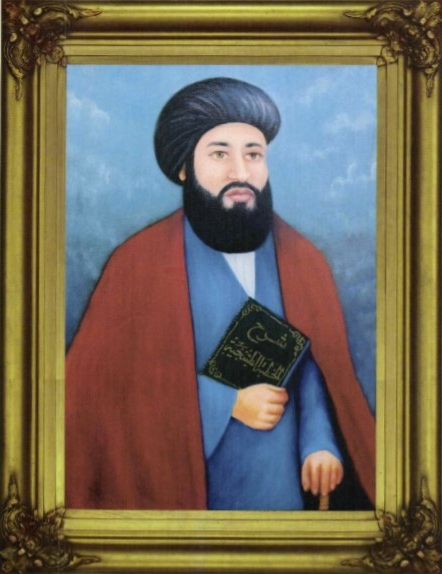 [Speaker Notes: Left: Image of Sayyid Kazim from entrance of Shaykhi religious center in Kermanshah <https://www.alabrar.info/images/mashayekh/-2.jpg>. “The authors learned about this Shaykhi mosque through correspondence with a Baha’i who lives in Kermanshah.” [World of Images, fn64]
Middle: Momen, Introduction to Shi`ism
Right: Front of new edition of Sharh Khutba Tutunjiyya Kuwait: Jami`a al-Imam al-Sādiq [ed. Hajji Mīrzā `Abd al-Rasūl al-Ihqāqī] 1421/2001] <https://hurqalya.ucmerced.edu/node/294>]
Some people have circulated images [suvvar] that are in books and some on photographic paper, all of which are fanciful images [suvvar-i khiyaliyyih] and imaginary drawings [nuqush-i vahmiyyih] and have absolutely no resemblance to the drawing [rasm] of his holiness the Bab. (Kawakib 2:219)
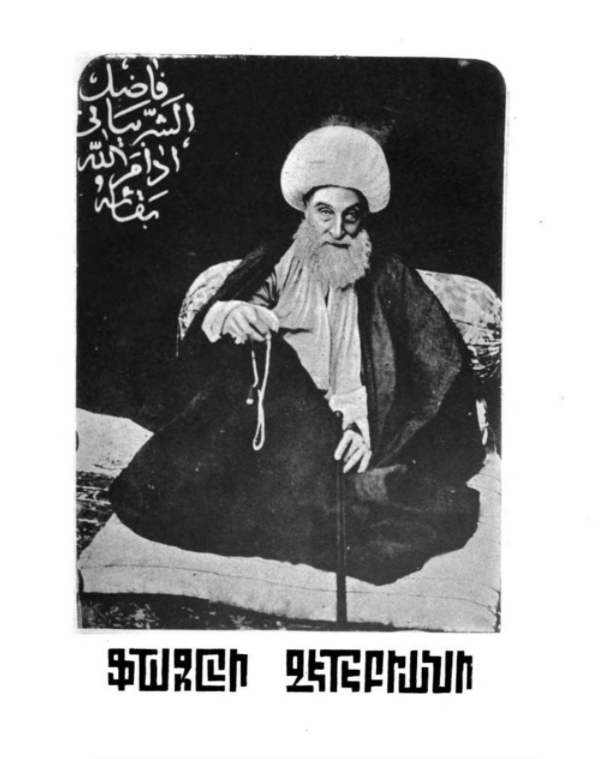 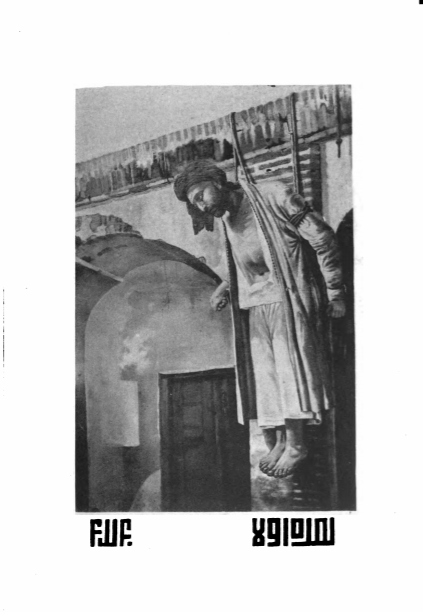 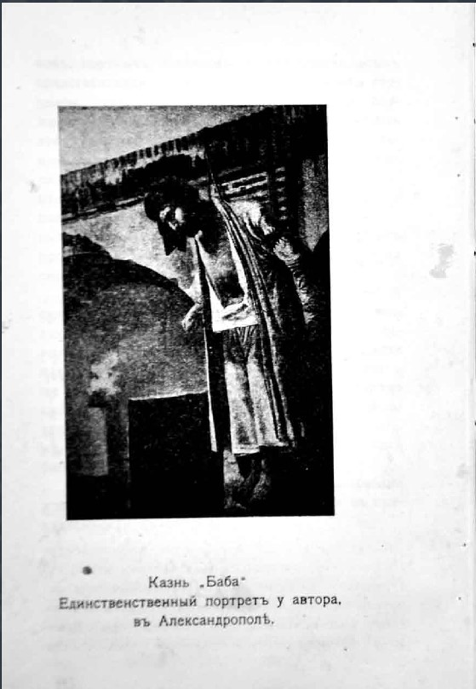 Execution of "Bab"
The only portrait of the author,
in Alexandropol
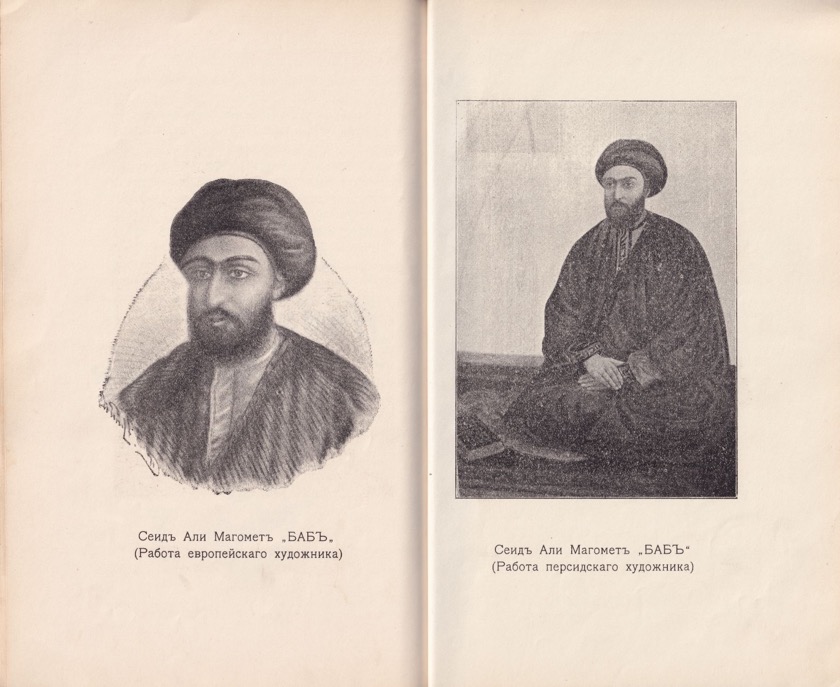 Seyd Ali Mahomet “Bab” (work of a European artist)
Seyd Ali Mahomet “Bab” (work of a Persian artist)
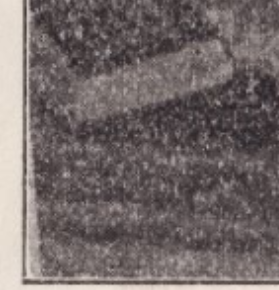 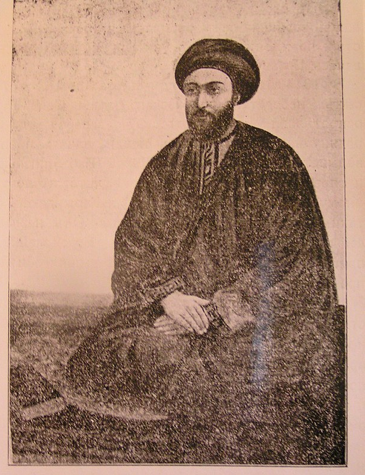 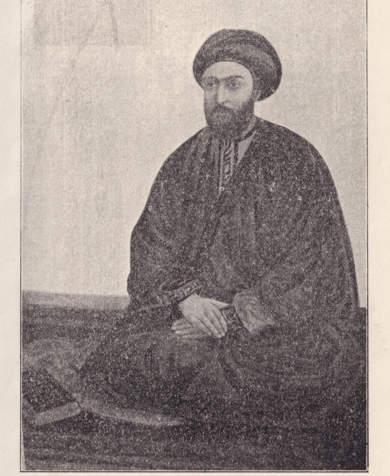 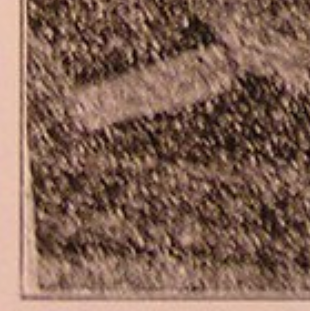 1909
1910
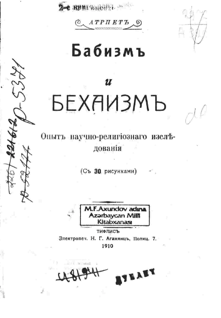 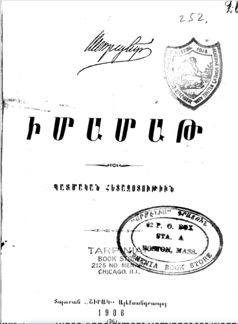 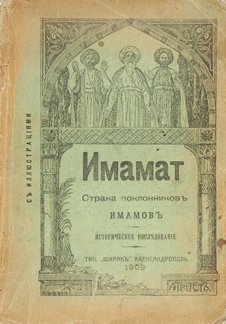 Imamat (Armenian)
Alexandropol (Gyumri), 1906
Imamat (Russian)
Alexandropol (Gyumri), 1909
Babizm i Bekhaizm (Russian)
Tiflis, 1910
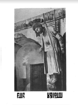 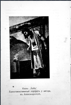 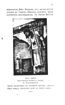 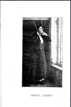 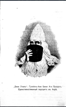 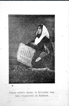 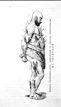 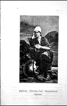 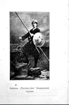 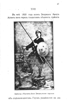 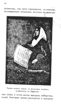 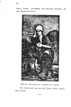 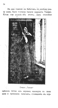 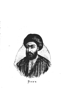 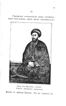 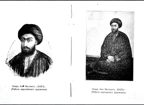 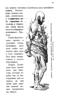 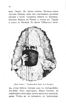 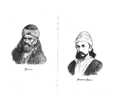 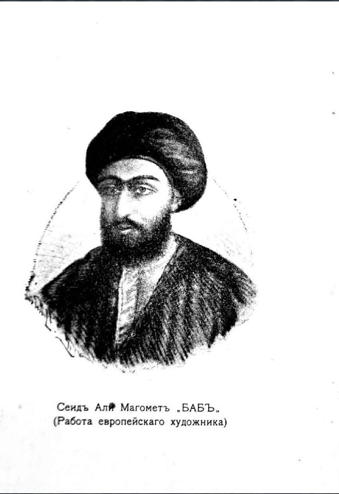 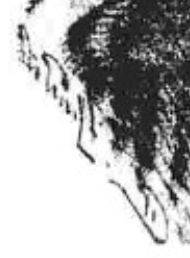 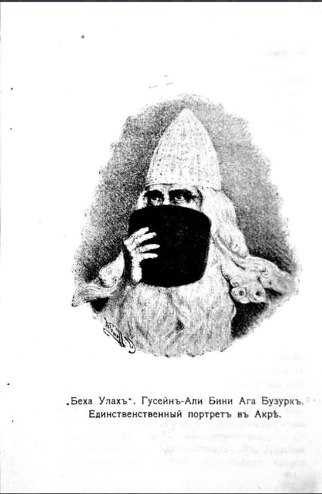 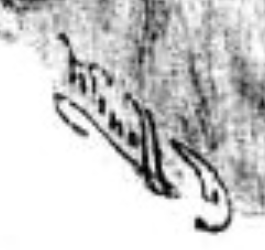 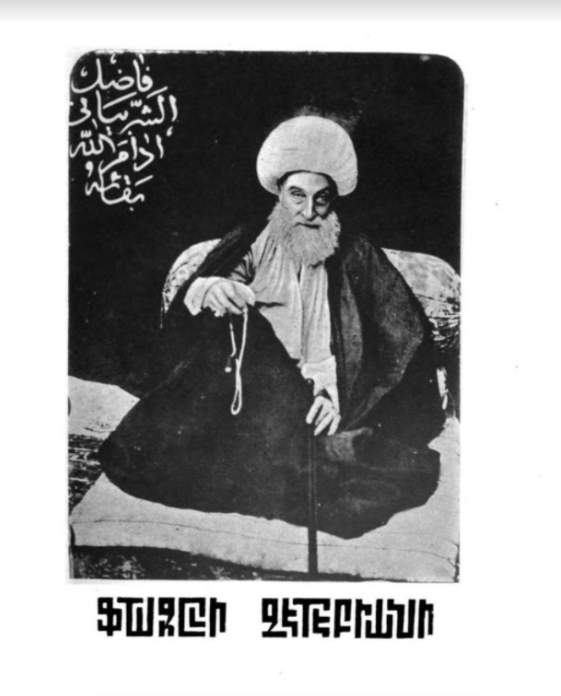 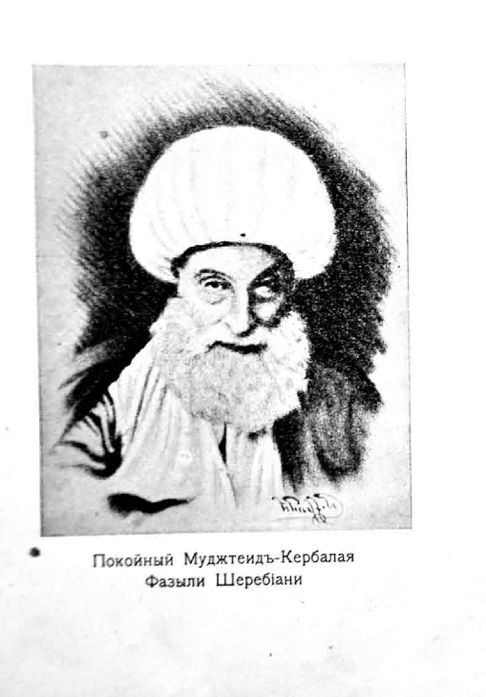 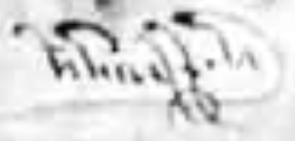 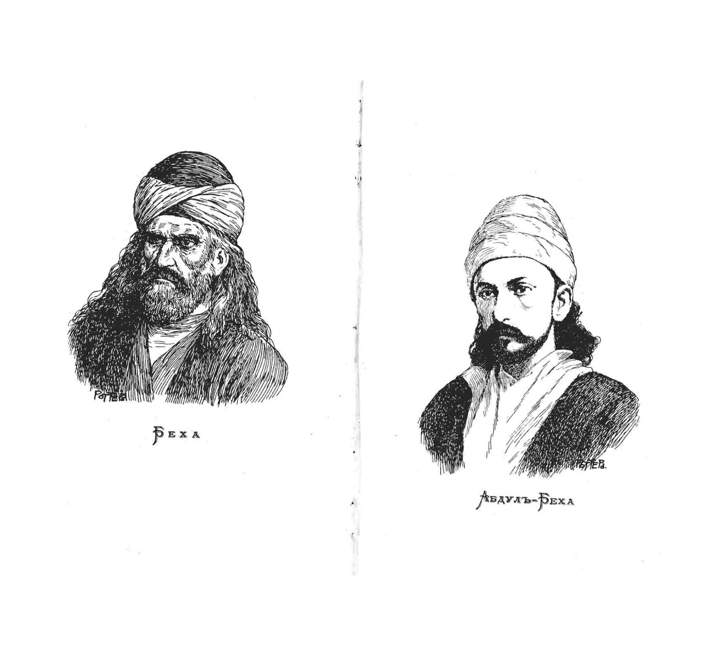 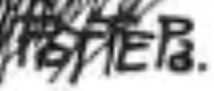 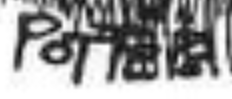 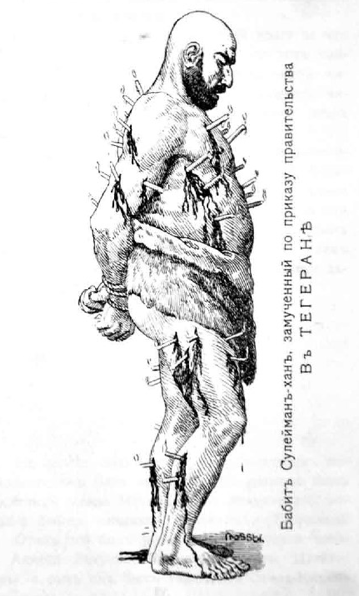 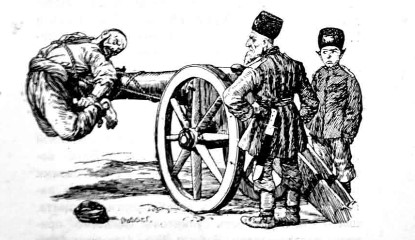 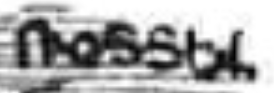 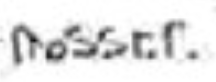 Babi Suleiman-khan, tortured by order of the government in Tehran
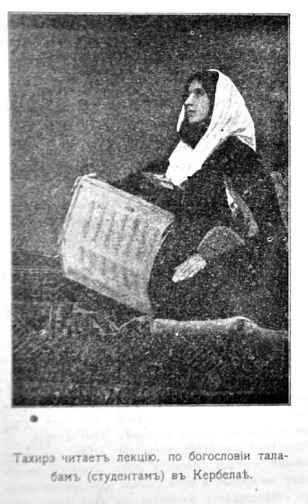 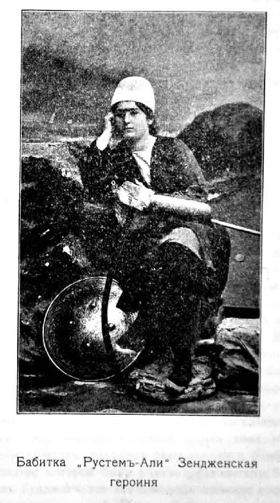 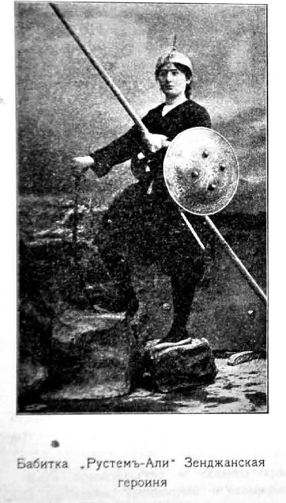 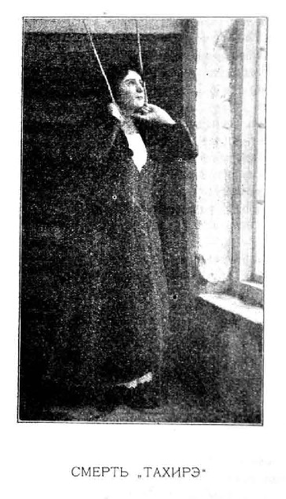 Babi "Rustem-Ali" Zenjen heroine
Babi "Rustem-Ali" Zenjen heroine
Tahire reads a lecture on theology of talabam (students) in Karbala.
Death of Tahire
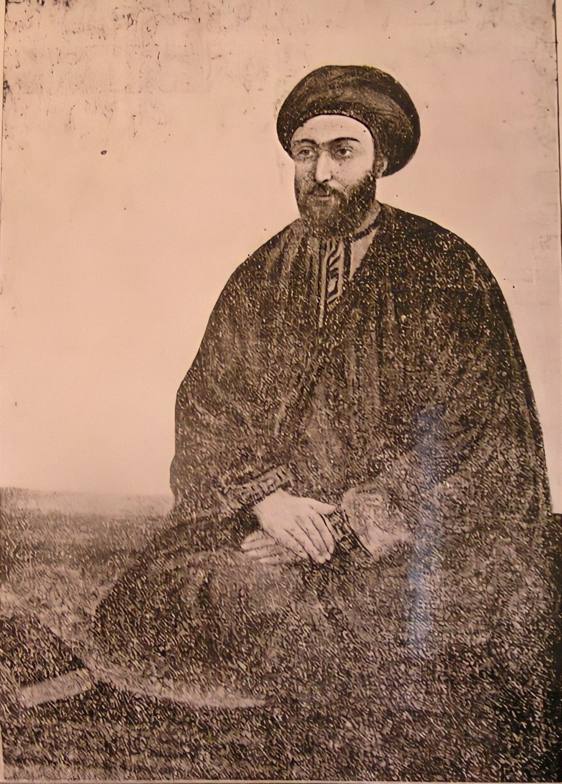 Nowhere is Baha's portrait or photographic card, since he did not like to be photographed at all. A single portrait has survived in Akka, and even then with a half-closed face so that almost nothing is visible. As reported, he was of average height, pleasant appearance with black pensive eyes and hair and a small beautiful beard. I had heard from Mirza Jelil (Мирзы Джелилъ), who lived with Baha for more than two months and received Lawh Ishraqat from him, that Baha’s face was so charming and attractive...
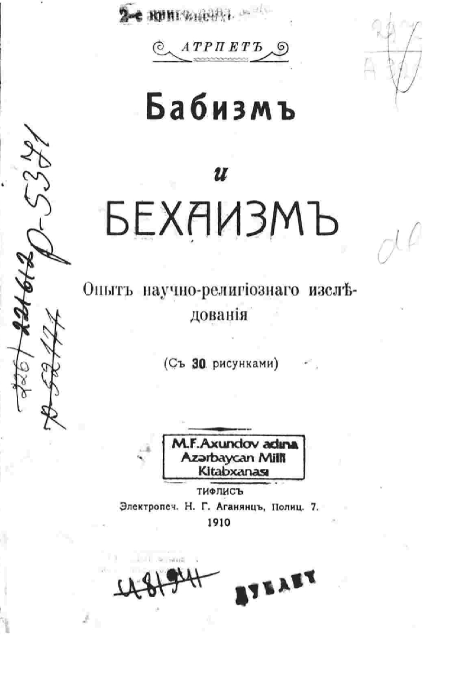 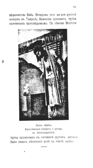 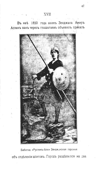 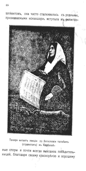 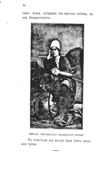 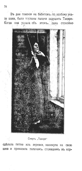 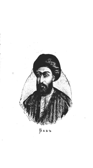 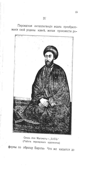 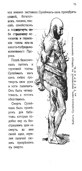 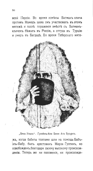 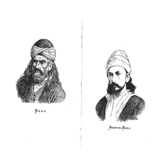 Babizm i Bekhaizm (Russian)
Tiflis, 1910
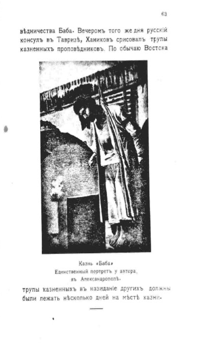 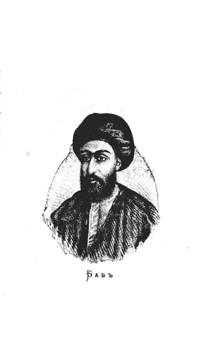 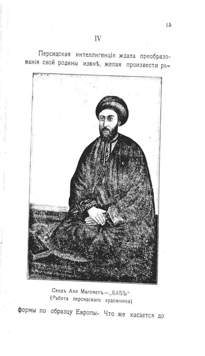 The photograph thou hast sent is not that of His Holiness, the Báb. A contemptible person hath given it to that hapless Russian author and even taken from him a sum of money in return for lies and slander. Announce this to all the friends.
Abdu’l-Baha
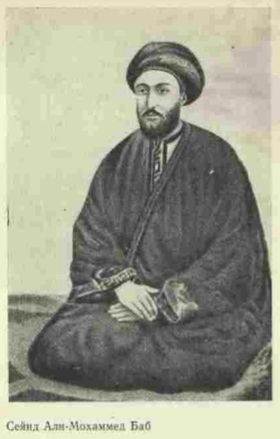 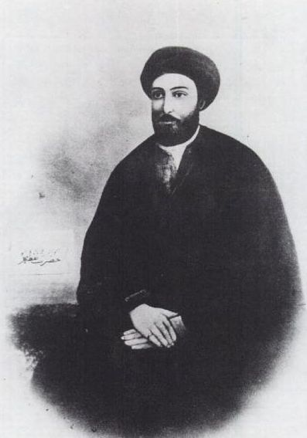 1982
1982
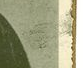 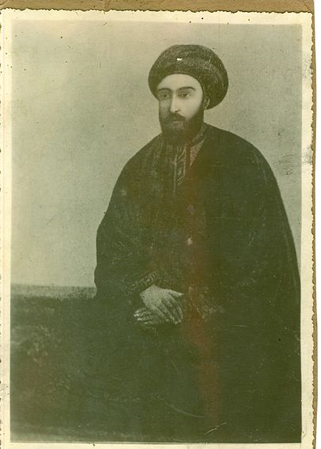 ~2013
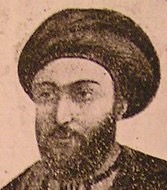 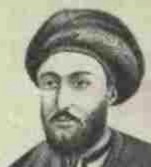 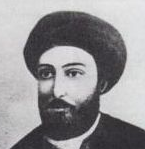 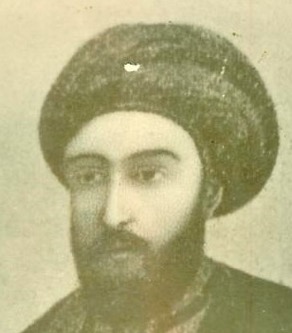 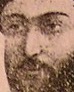 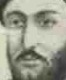 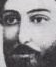 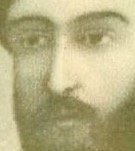 ~2013
1909/10
1982
1982
‘[t]he picture supposed to be of the Báb is not authentic at all. He advises you to destroy these as we never under any circumstances circulate pictures of either the blessed Báb or Bahá’u’lláh, and this one is not even of Him.
Letter on behalf of the Guardian, June 16, 1951
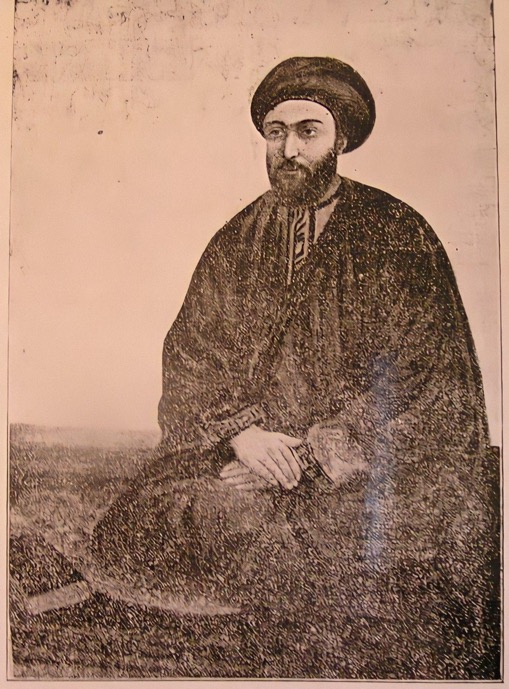 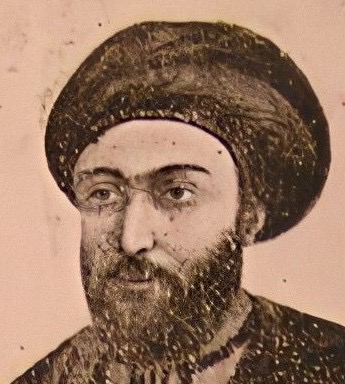 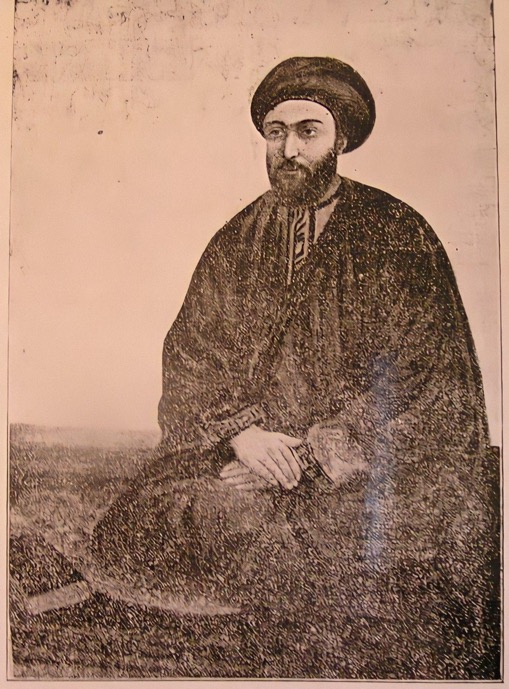 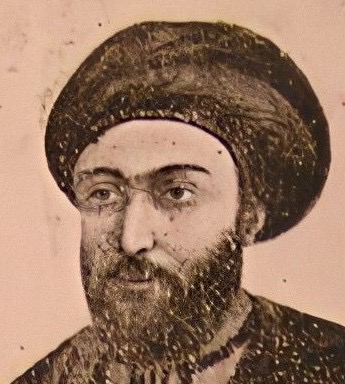 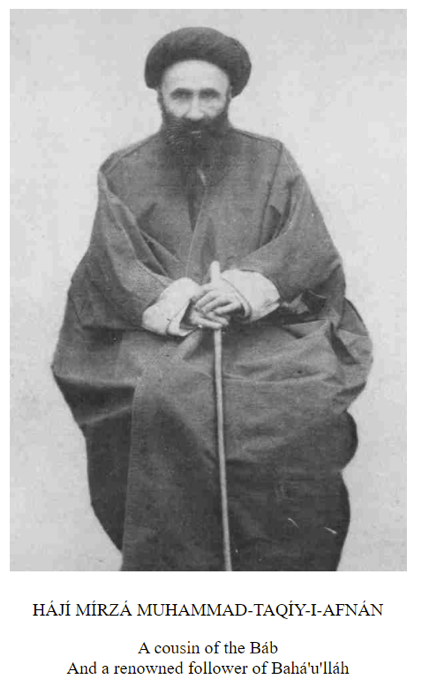 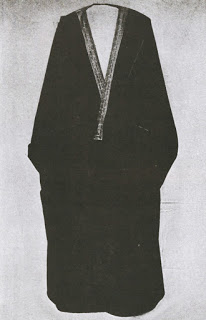 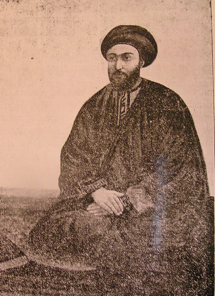 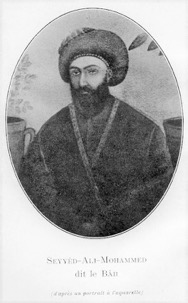 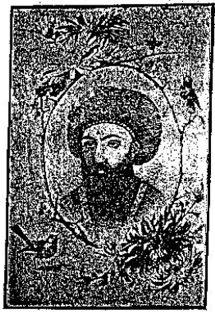 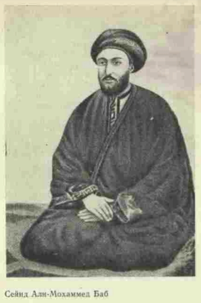 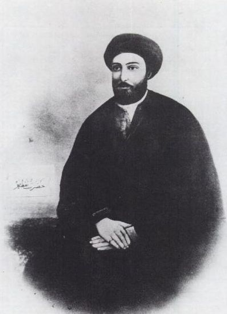 1909/10
1905
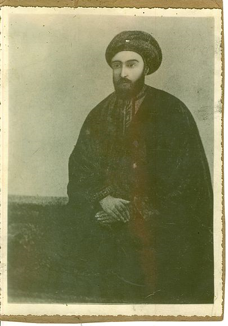 1923
1982
1982
~2013
Nicolas Subset
Atrpet Subset
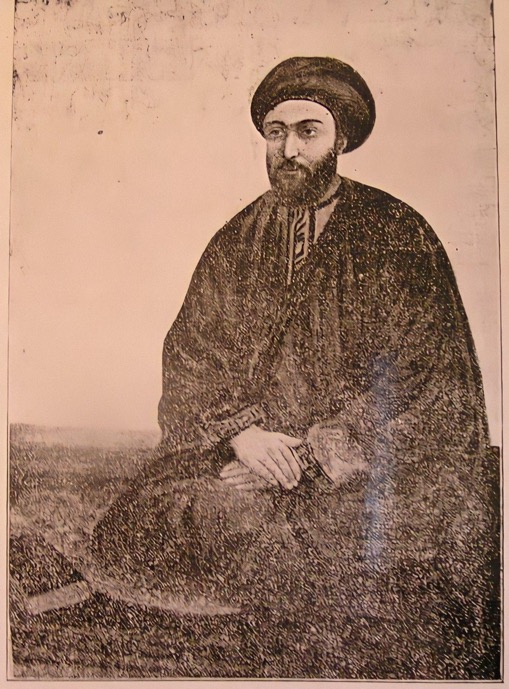 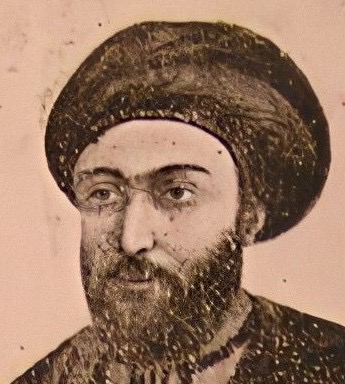 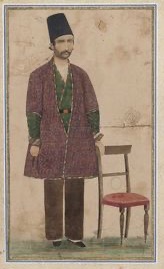 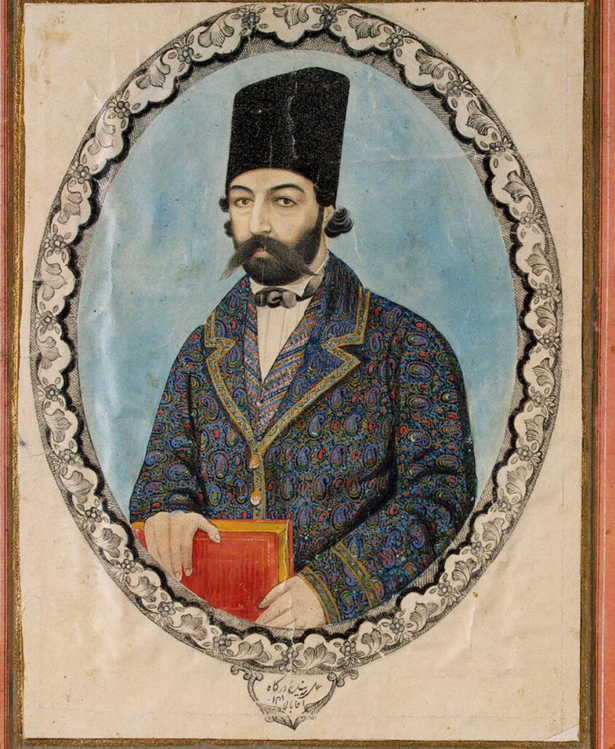 1282 (1865)
1280? (1863?)
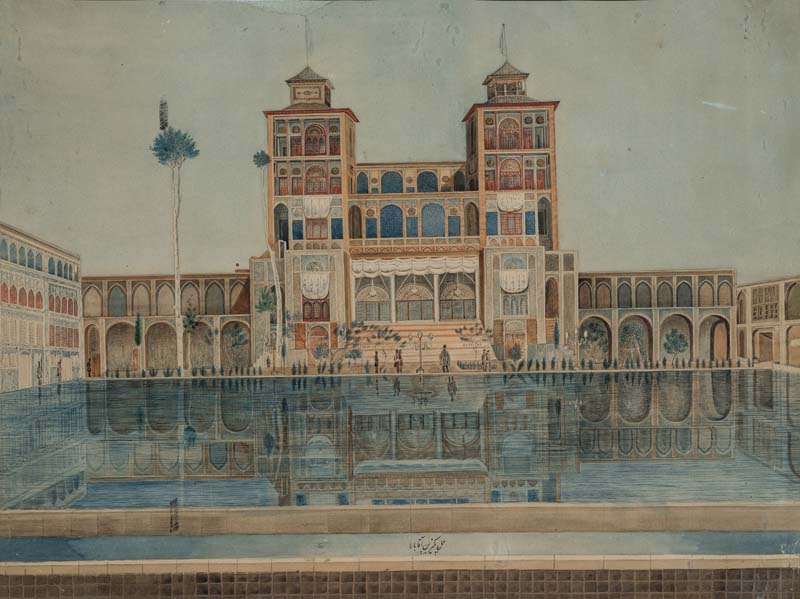 Shams al-`Imara
1283 (1866-7)
Two depictions of Mohammad Kazem bin Abdul Ali Tabrizi, nicknamed Moayed al-Ulama in two lithograph books
L: 1273 (1856-7)
R: 1282 (1865-6)
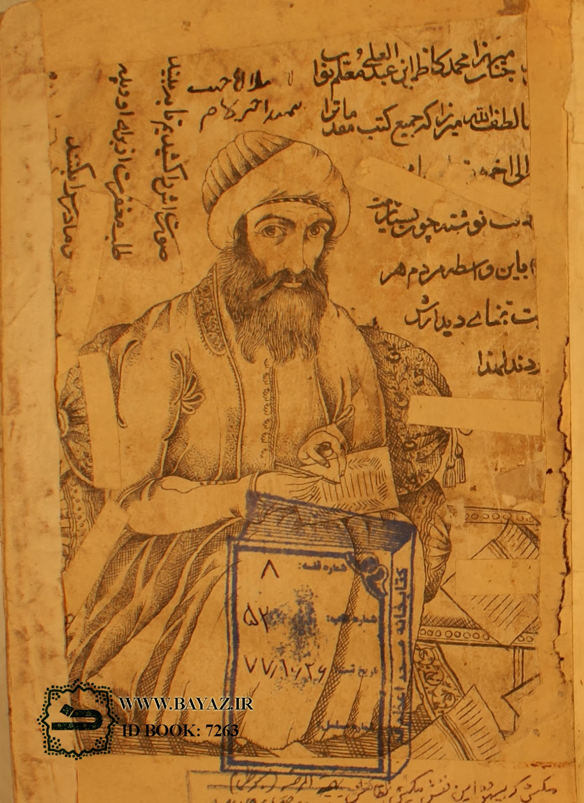 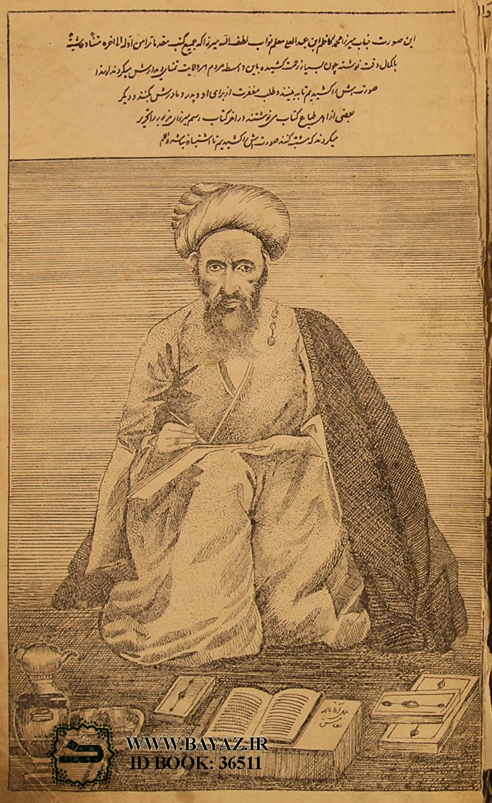 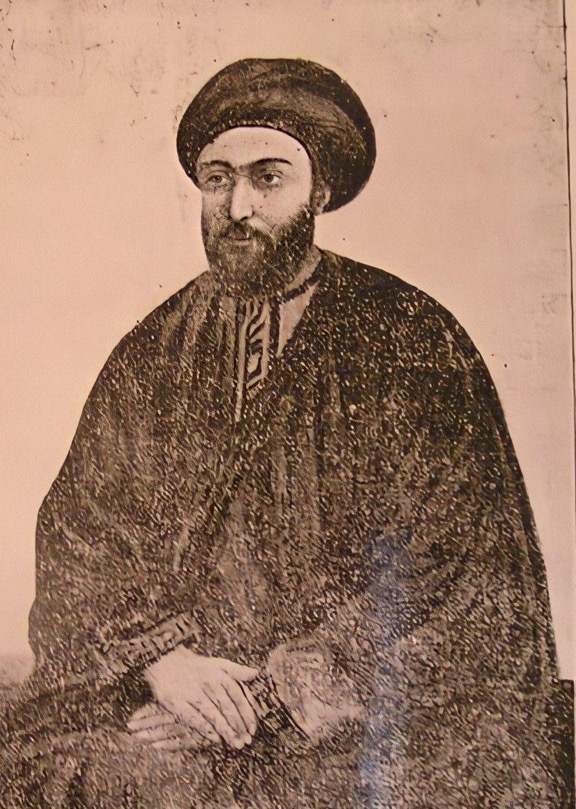 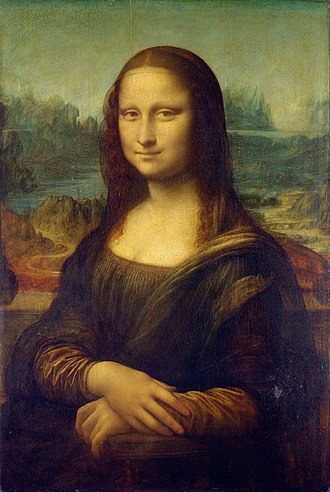 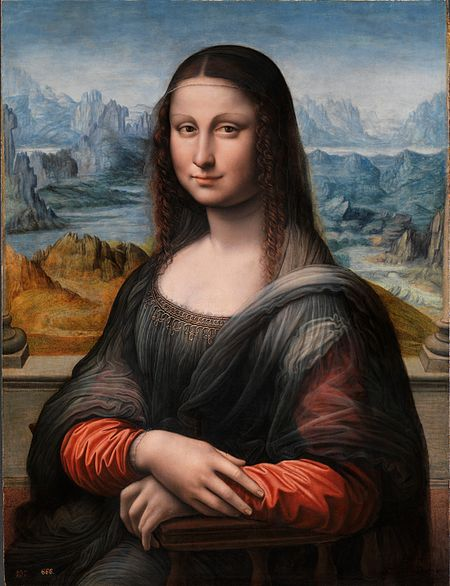 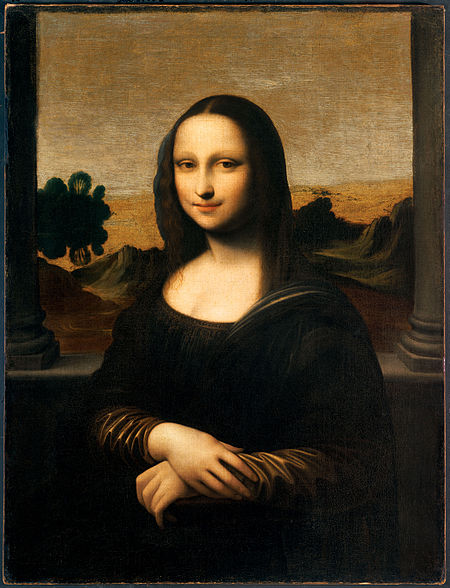 Mona Lisa by Da Vinci
Prado Mona Lisa, likely painted at same sitting by Leonardo’s student
Isleworth Mona Lisa, likely by Da Vinci and depicting younger subject
Lisa Gherardini
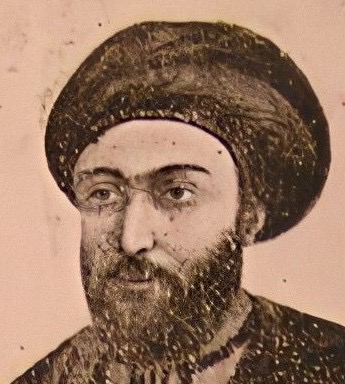